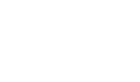 Research Tasks, Methods & Data Structure
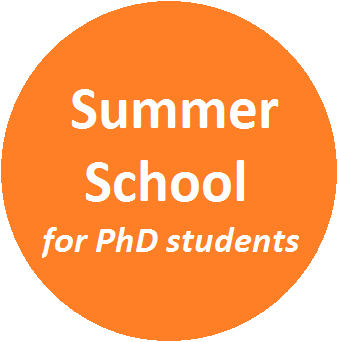 Kaloyan Haralampiev
Alexander Efremov
Agenda
Introduction
Why Data Analytics?
Examples
DM & Related Areas
DM Stages
DM Automation 





Research Task & Data Structure
The Relationship
Data Structures
Descriptive Statistics
Segmentation
Dimension Reduction
Relations Analysis
Classification
Time Series Analysis
2
Agenda
Introduction
Why Data Analytics?
Examples
DM & Related Areas
DM Stages
DM Automation 





Research Task & Data Structure
The Relationship
Data Structures
Descriptive Statistics
Segmentation
Dimension Reduction
Relations Analysis
Classification 
Time Series Analysis
3
Why Data Analytics?
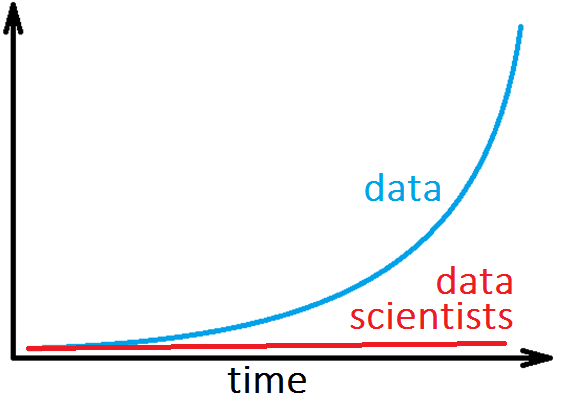 Premises: Data, Computation Power, Clouds, etc.

Reasons: Accurate, Fast, Cheep, Scalable, Measurable, etc.

Data Types

Structured Data

Unstructured Data
Text
Images
Audio
Video
4
Why Data Analytics?
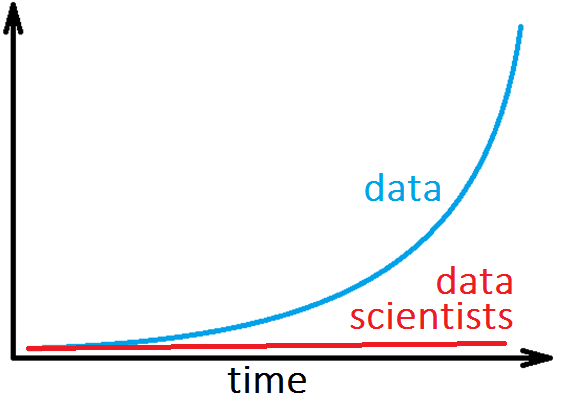 Premises: Data, Computation Power, Clouds, etc.

Reasons: Accurate, Fast, Cheep, Scalable, Measurable, etc.

Data Types

Structured Data

Unstructured Data
Text
Images
Audio
Video
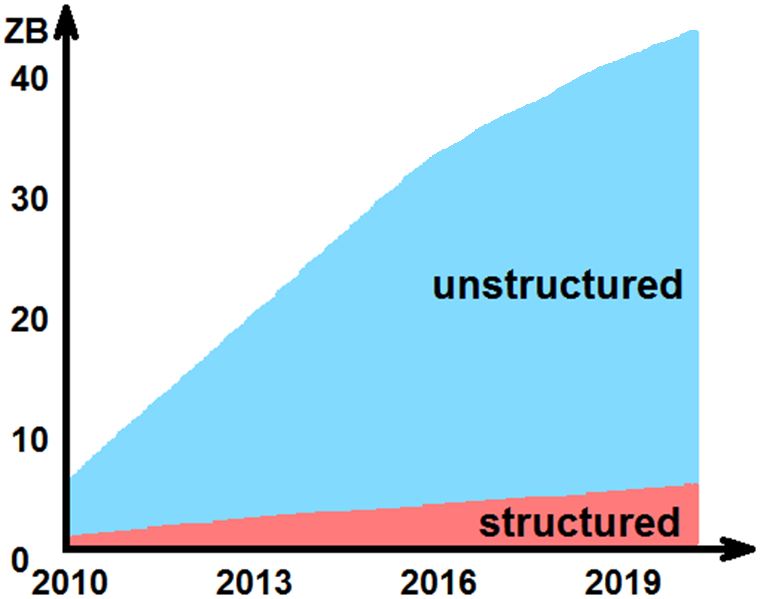 5
Why Data Analytics?
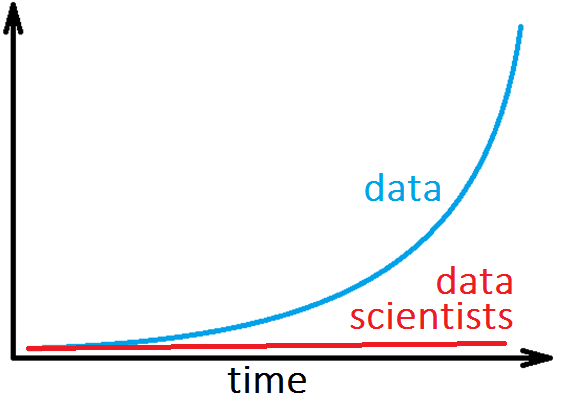 Premises: Data, Computation Power, Clouds, etc.

Reasons: Accurate, Fast, Cheep, Scalable, Measurable, etc.

Challenges
Data size: big or small data
Data types: structured, unstructured data, mixed data
Data sources: CRM, SRM, Sales, PLM, SCM... /demogr., behav./
Dirty data: Missings and Outliers
System: multivariable, interconnections, dynamics, time-varying behavior...
Tasks: complex workflows
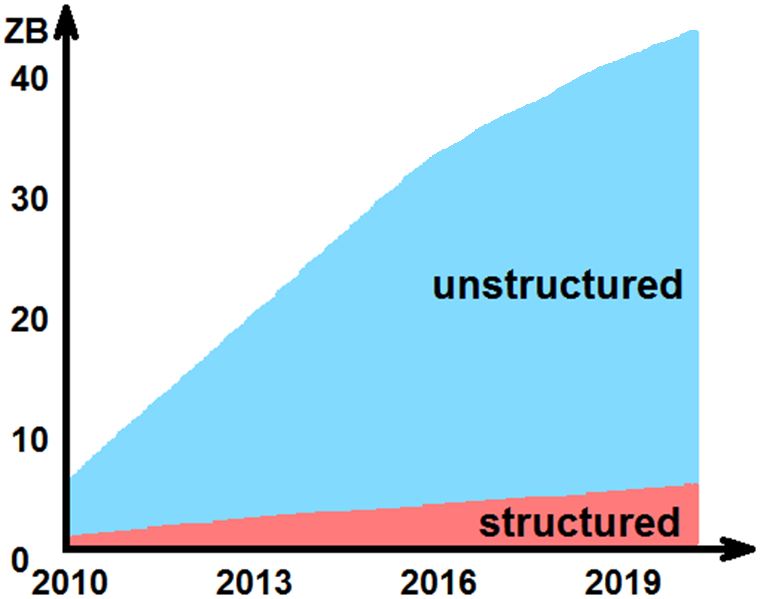 6
[Speaker Notes: ERP - управление на ресурсите и процесите в предприятие
	CRM – Customer Relationship Management - interaction with current and potential customers
	SRM – Supplier Relationship Management /support/
	PLM – Production Line Management
	SCM – Supply Chain Management
	Accounting
	HR
	Corporate Performance and Governance]
Agenda
Introduction
Why Data Analytics?
Examples
DM & Related Areas
DM Stages
DM Automation 





Research Task & Data Structure
The Relationship
Data Structures
Descriptive Statistics
Segmentation
Dimension Reduction
Relations Analysis
Classification
Time Series Analysis
7
Examples
Churn Reduction for Service Providers, Mobile Operators

Target Market Offering in Retail Industry

Recommender Systems in E-commerce

Promotions Optimization in Supermarkets

Order Strategy Optimization in Storages

Optimal Accept/Reject Decision in Credit Risk

etc.
8
Agenda
Introduction
Why Data Analytics?
Examples
DM & Related Areas
DM Stages
DM Automation 





Research Task & Data Structure
The Relationship
Data Structures
Descriptive Statistics
Segmentation
Dimension Reduction
Relations Analysis
Classification
Time Series Analysis
9
Terms
Areas
Statistics
Machine Learning (ML)
Information Technology (IT) /data bases, parallel computations, .../
Optimization
Numerical methods
...
DM
AI?
DS?
...
Optimization
Data Mining
Stat
Other
ML
IT
10
Agenda
Introduction
Why Data Analytics?
Examples
Terms
DM Stages
Automation 





Research Task & Data Structure
The Relationship
Data Structures
Descriptive Statistics
Segmentation
Dimension Reduction
Relations Analysis
Classification
Time Series Analysis
11
DM Stages
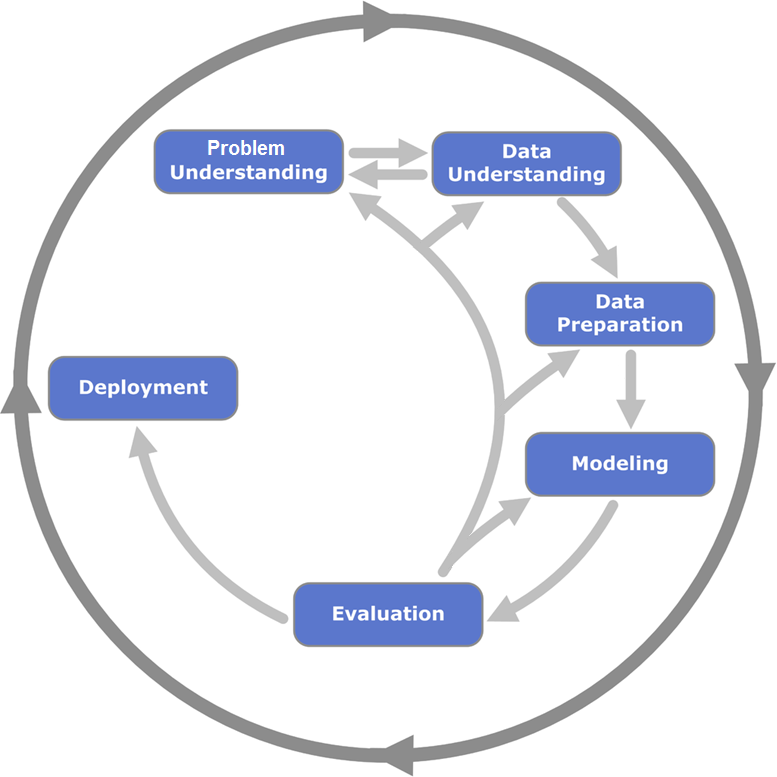 CRISP – DM

Cross Industry Standard Process for Data Mining
12
Agenda
Introduction
Why Data Analytics?
Examples
DM & Related Areas
DM Stages
Automation 





Research Task & Data Structure
The Relationship
Data Structures
Descriptive Statistics
Segmentation
Dimension Reduction
Relations Analysis
Classification
Time Series Analysis
13
Automation
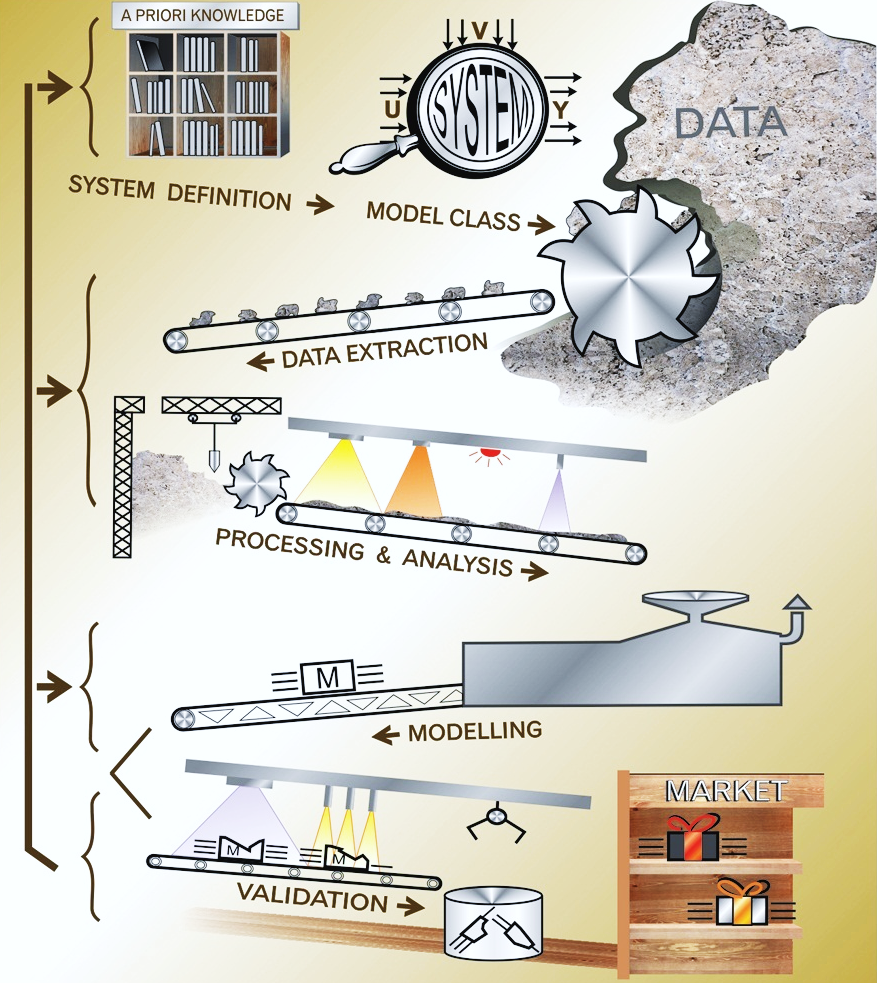 Automated DM Workflows
Many domain problems  One DM problem

Excluding Human Role
Many variables, fast, cheep... solution

Dangers
Wrong decisions and conclusions

How to Reduce Risk?
A-priori & a-posteriori balance (Gray Box)
14
Agenda
Introduction
Why Data Analytics?
Examples
DM & Related Areas
DM Stages
DM Automation 





Research Task & Data Structure
The Relationship
Data Structures
Descriptive Statistics
Segmentation
Dimension Reduction
Relations Analysis
Classification
Time Series Analysis
15
Relationship Between Research Tasks and Data structure
16
DM Tasks
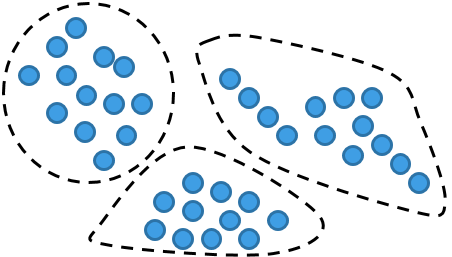 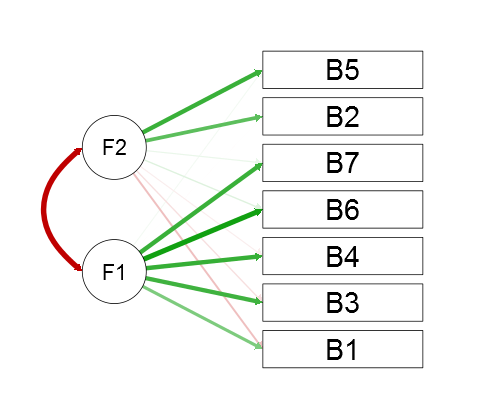 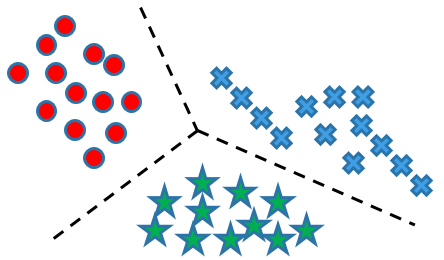 Segmentation
Classification
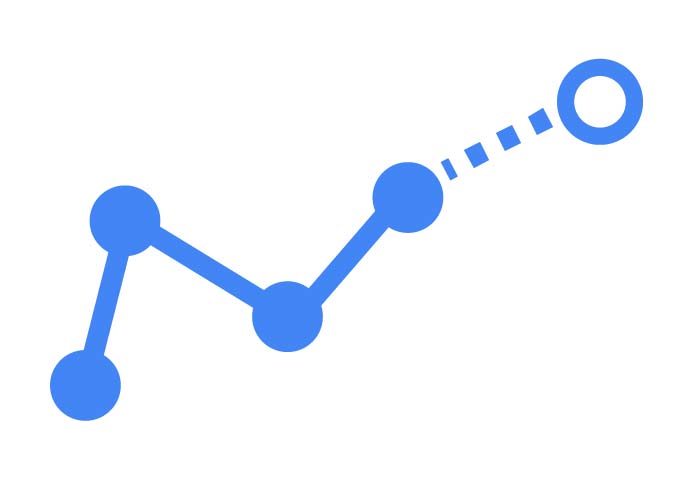 Dimension reduction
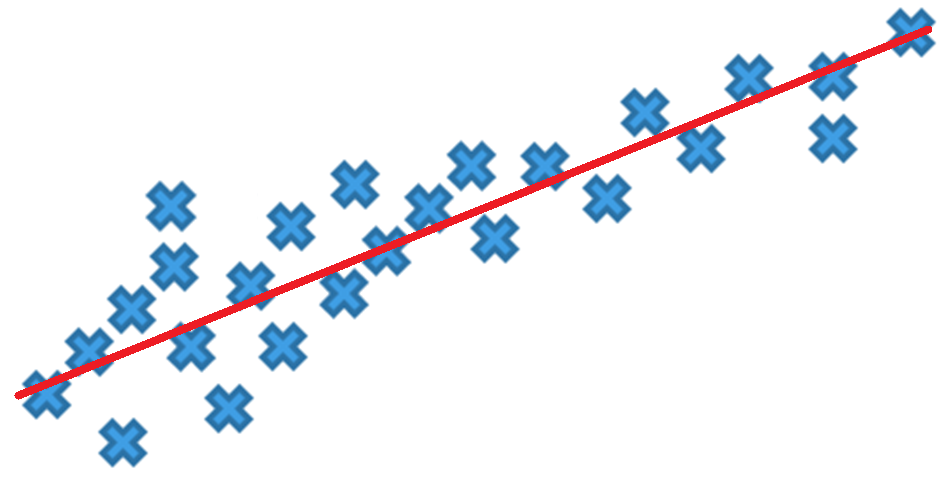 Time series analysis
Relations Analysis
17
Agenda
Introduction
Why Data Analytics?
Examples
DM & Related Areas
DM Stages
DM Automation 





Research Task & Data Structure
The Relationship
Data Structures
Descriptive Statistics
Segmentation
Dimension Reduction
Relations Analysis
Classification
Time Series Analysis
18
Data Structures / Examples
Variables only










Dependent variable(s) & independent variable(s)
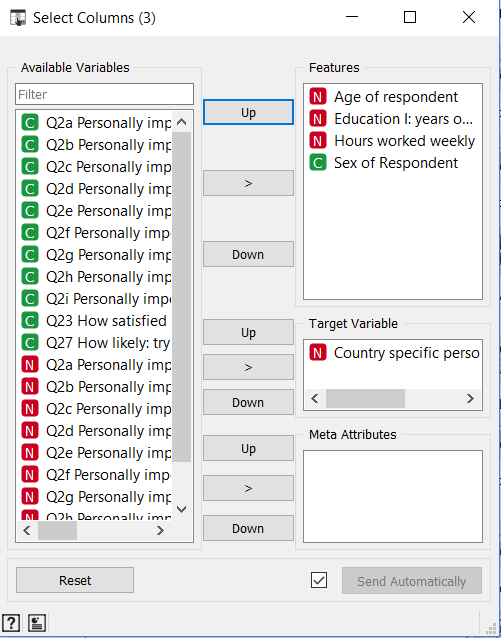 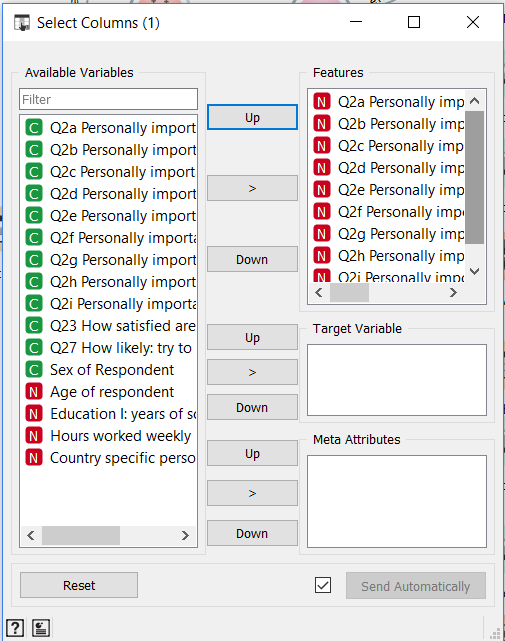 Data: International social survey program (ISSP), 2015, China (http://zacat.gesis.org/webview/)
Software: Orange (https://orange.biolab.si/)
19
Agenda
Introduction
Why Data Analytics?
Examples
DM & Related Areas
DM Stages
DM Automation 





Research Task & Data Structure
The Relationship
Data Structures
Descriptive Statistics
Segmentation
Dimension Reduction
Relations Analysis
Classification
Time Series Analysis
20
Descriptive Statistics
21
Descriptive Statistics / Example: Nominal & Ordinal Scales
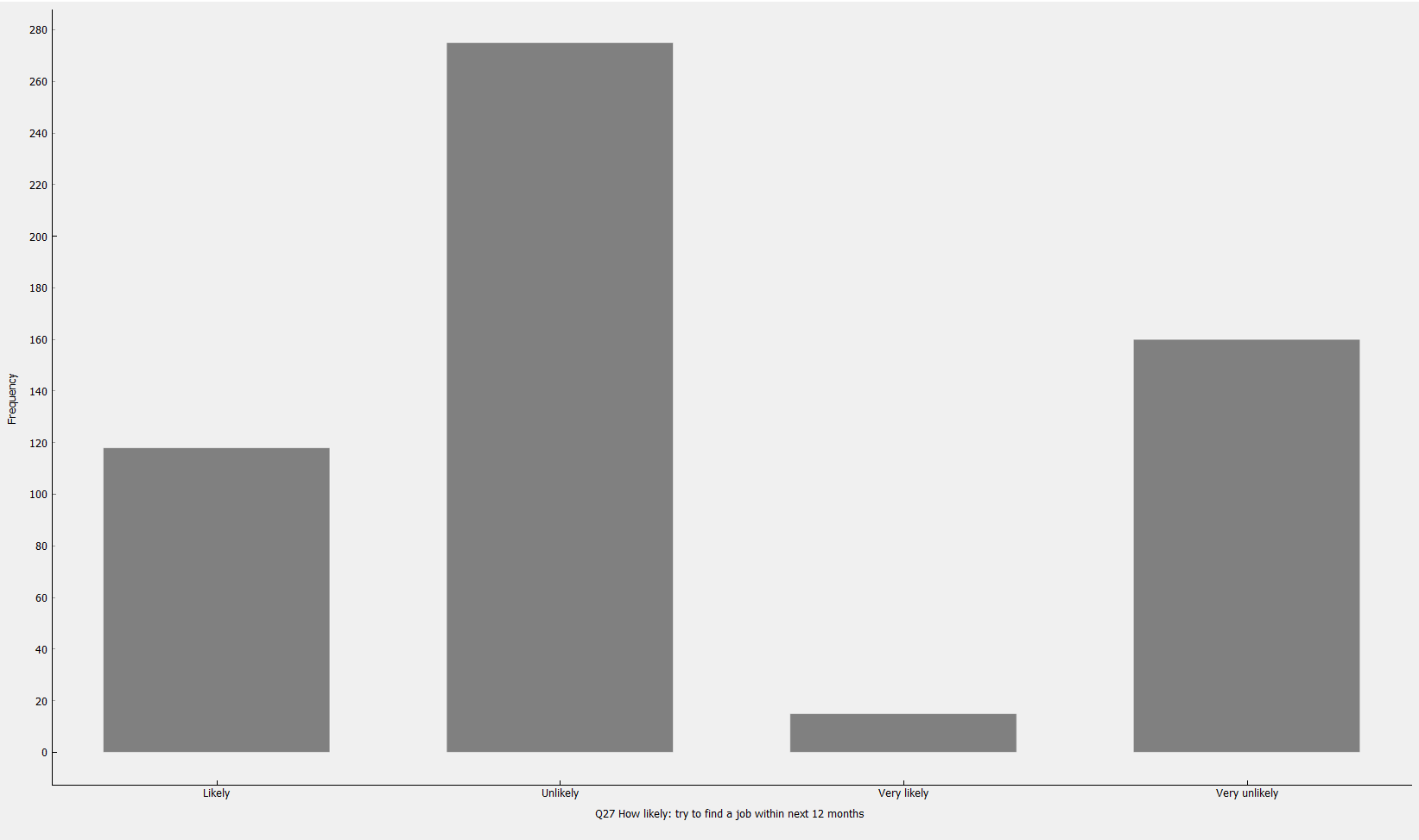 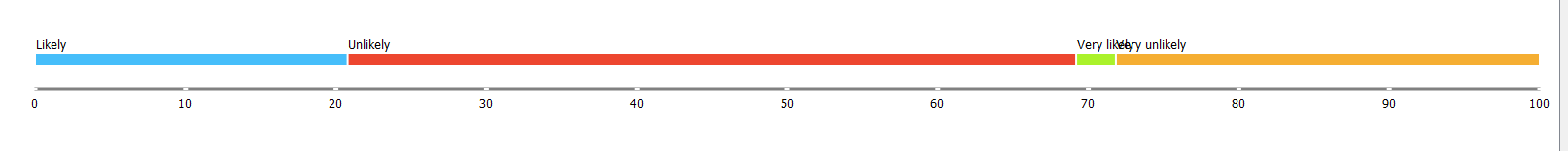 Data: International social survey program (ISSP), 2015, China (http://zacat.gesis.org/webview/)
Software: Orange (https://orange.biolab.si/)
22
Descriptive Statistics
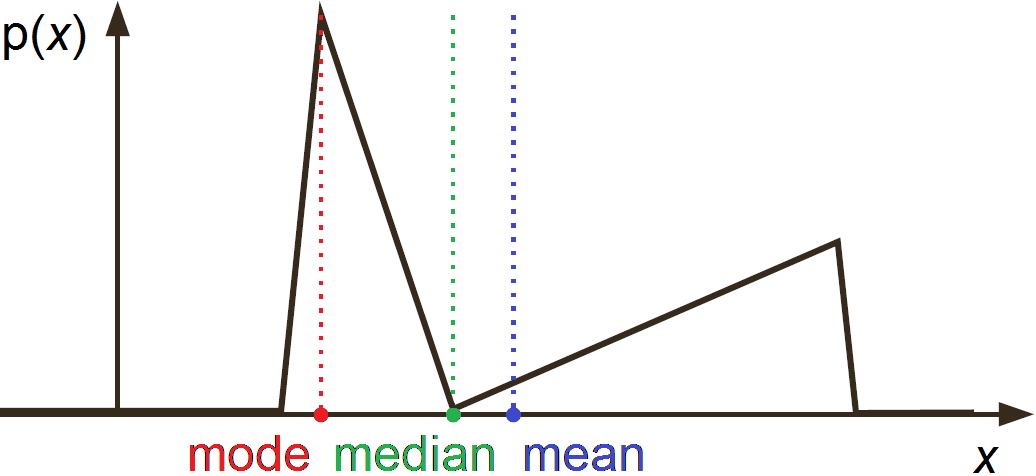 mean	– arithmetic average x̄̄ = 1/N ∑k xk
mode 	– most frequent value(s) mox = argmax f(x)
median 	– middle value. Below & above mex lies equal number of obs.
quantiles 	– values dividing a set into equal-sized groups
quartiles 	– values dividing a set into 4 equal (25%) groups
quintiles 	– values dividing a set into 5 equal (20%) groups
percentiles	– values dividing an ordered set into 100 equal (1%) groups
	/0.25 quantile = 1 quartile = 25 percentile/
variance	– measures the spread of obs. around mean Dx = m2 N/(N – 1)
standard deviation – sqrt(variance) σx = Dx1/2
skewness	– distribution asymmetry (positive – right, negative – left oriented) s = m3 / m23/2
kurtosis	– peak sharpness relative to a normal distribution (positive – above, negative – below Normal peak) K = m4 / m22 – 3
mi	– i-th central moment
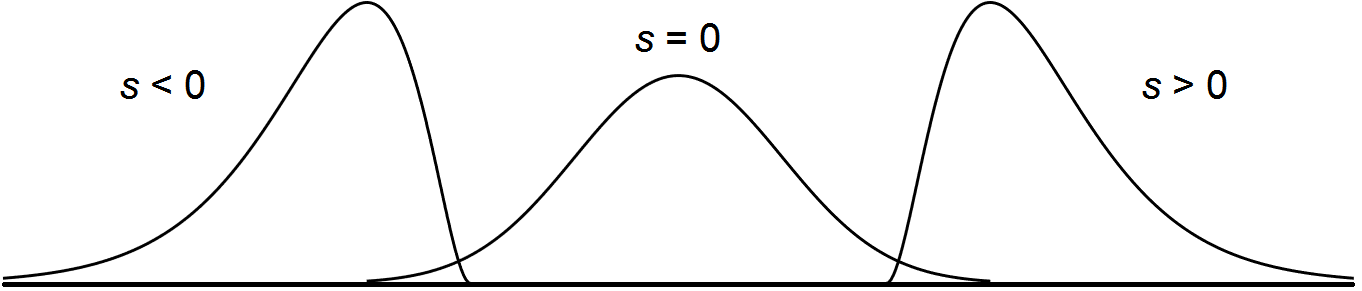 23
Descriptive Statistics / Example: Interval Scales
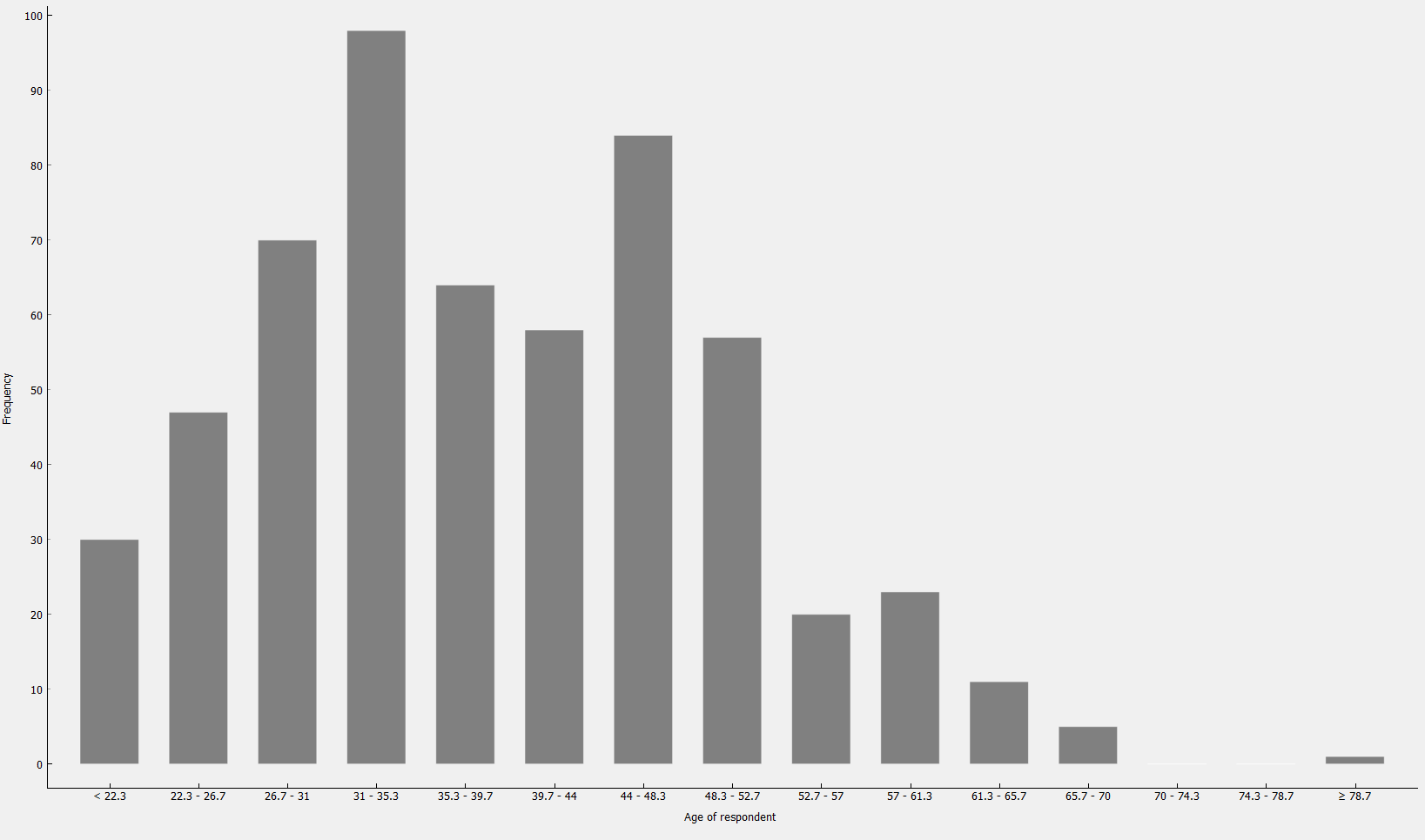 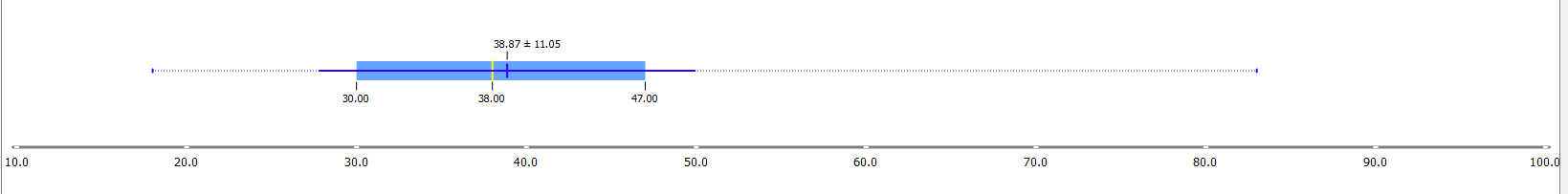 Data: International social survey program (ISSP), 2015, China (http://zacat.gesis.org/webview/)
Software: Orange (https://orange.biolab.si/)
24
Agenda
Introduction
Why Data Analytics?
Examples
DM & Related Areas
DM Stages
DM Automation 





Research Task & Data Structure
The Relationship
Data Structures
Descriptive Statistics
Segmentation
Dimension Reduction
Relations Analysis
Classification
Time Series Analysis
25
Segmentation
26
Segmentation / Example: Multidimensional Scaling
Data: PISA (http://www.oecd.org/pisa/)
Software: Orange (https://orange.biolab.si/)
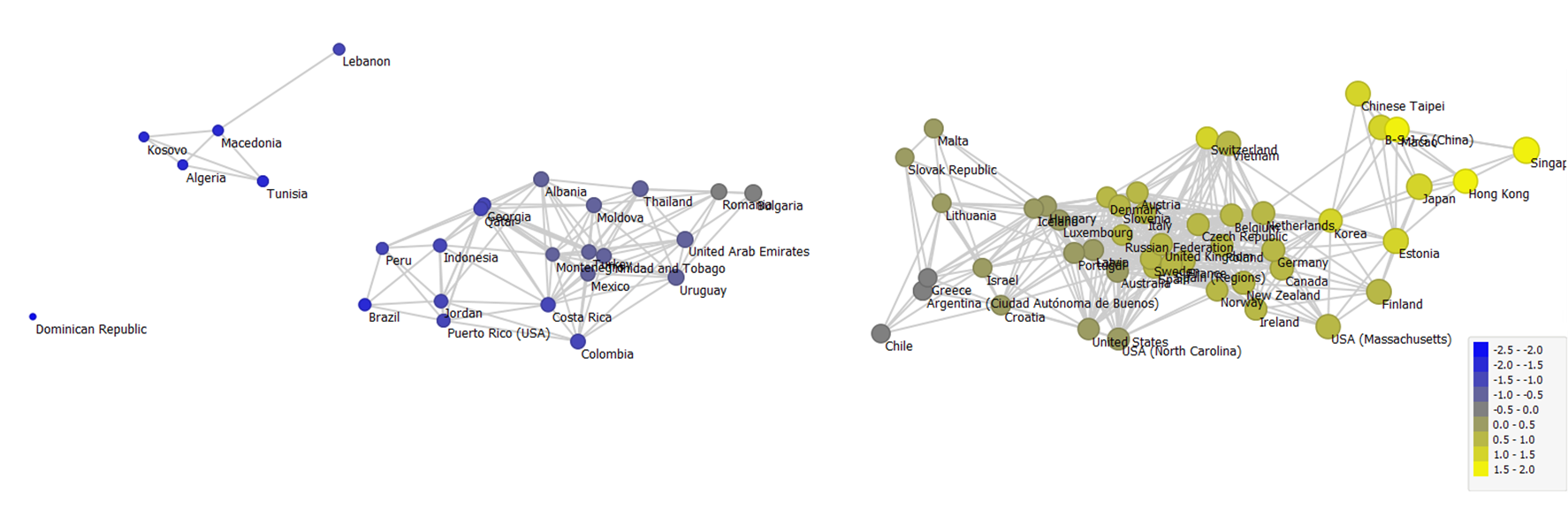 27
Clustering / Hierarchical
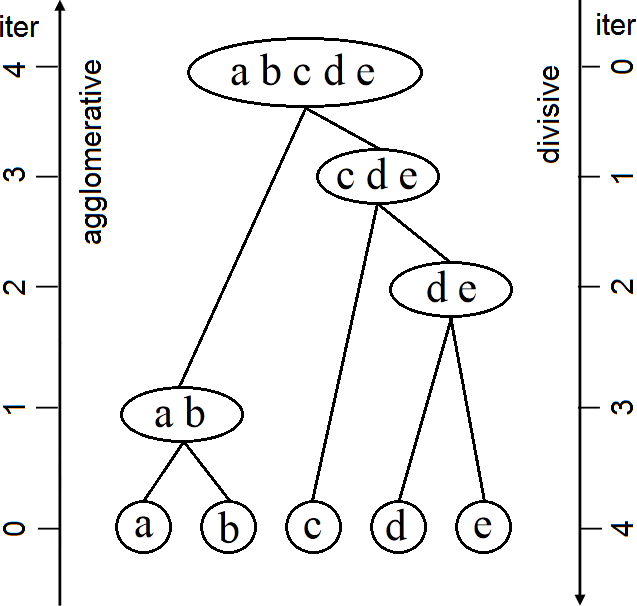 Hierarchical Clustering Approaches

Tree structure of clusters

Agglomerative: bottom-up approach
	Start: each cluster is unique object
	Clusters are merged into larger clusters 
	Until: all obj. are in one cluster / stopping rule is satisfied

Divisive: top-down approach
	Start: one cluster with all objects
	Clusters are divided into smaller clusters 
	Until: each cluster is unique object / stopping rule is satisfied
28
Clustering / Distances
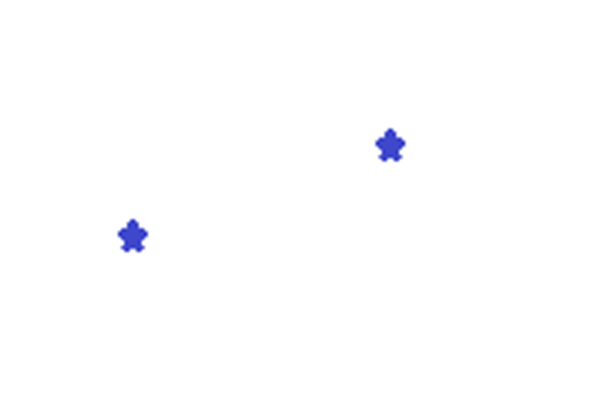 Distance Between Objects
Euclidian distance
Manhattan
Mahalanobis
Simple match coefficient 
Mixed (Gower) distance...

Distance Between Clusters
Single-link
Complete-link 
Average-link...
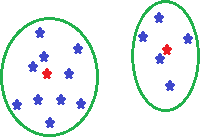 29
Segmentation / Example: Hierarchical Cluster
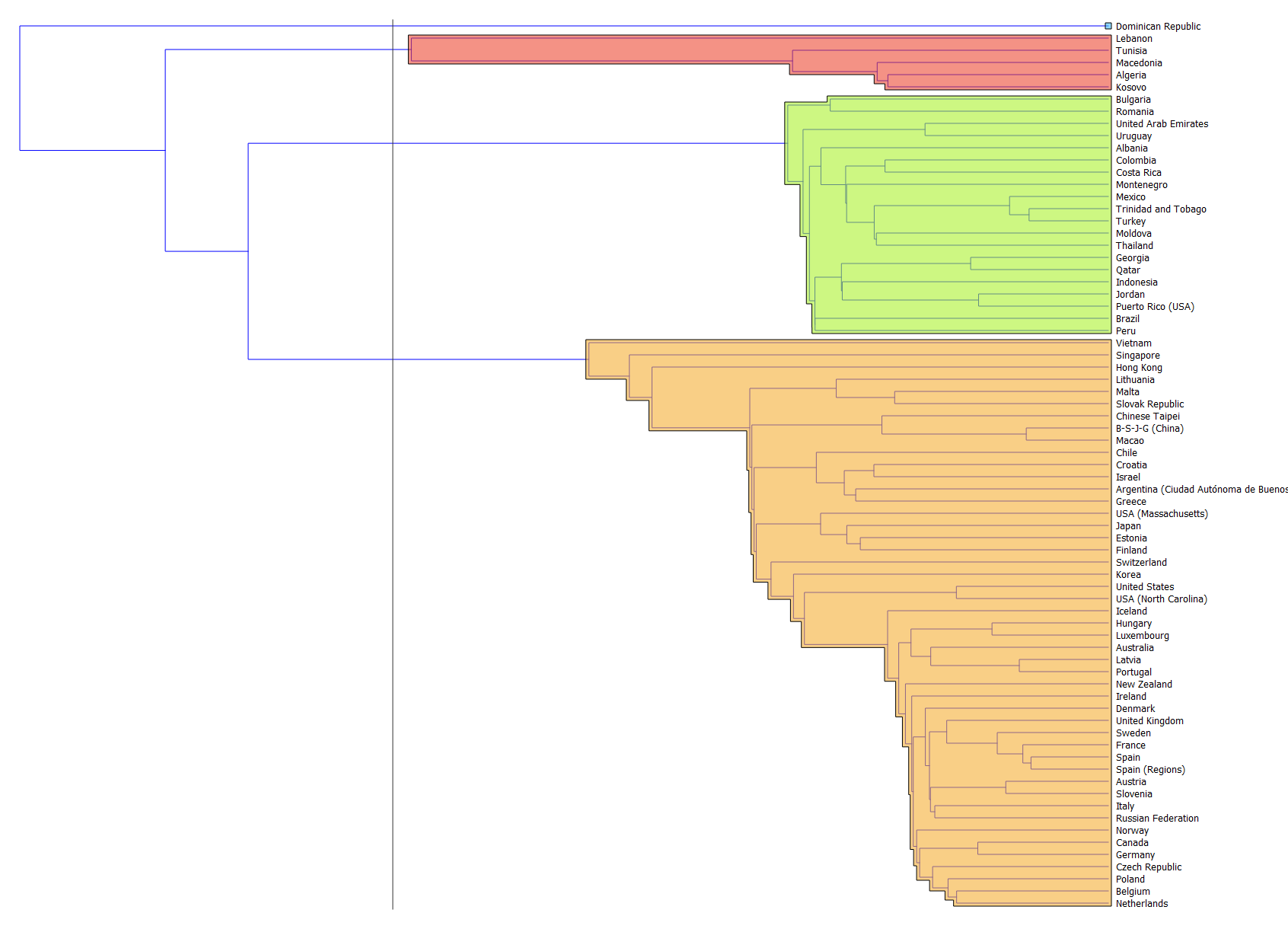 Data: PISA (http://www.oecd.org/pisa/)
Software: Orange (https://orange.biolab.si/)
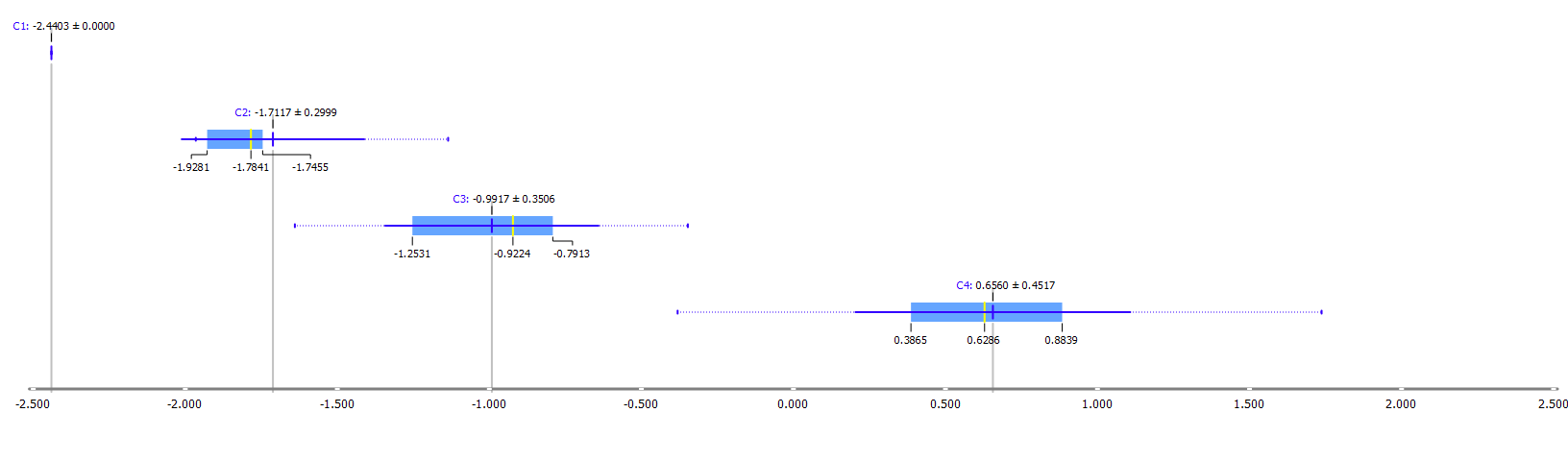 30
Clustering / Partitional
Partitional Clustering

K-means (for numeric attributes)

K-modes (for ordinal and nominal attributes)

K-medoids (for ordinal and nominal attributes)
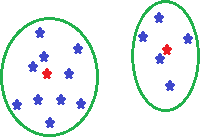 31
Segmentation / Example: K-Means Cluster
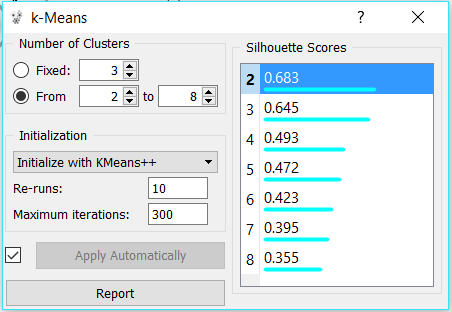 Data: PISA (http://www.oecd.org/pisa/)
Software: Orange (https://orange.biolab.si/)
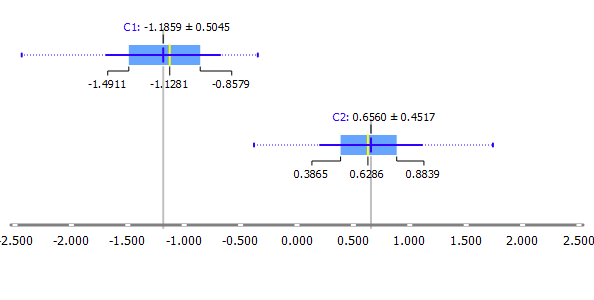 32
Clustering / Comparison: Hierarchical & Partitional Approaches
Hierarchical
Number of clusters is not required
No backtracking => no corrections
Slow approach: O(N2)
		Distances: (N2 – N)/2 first iteration (aglomer. clustering)
		(N = 1000 => D has 499 500 distances)

Partitional
Number of clusters is required
Cluster members are rearranged iteratively
Fast (k-means)
		Distances: N x k per each iteration
		(N = 1000, k = 5 => 5000 distances)
33
Agenda
Introduction
Why Data Analytics?
Examples
DM & Related Areas
Automation 
DM Stages





Research Task & Data Structure
The Relationship
Data Structures
Descriptive Statistics
Segmentation
Dimension Reduction
Relations Analysis
Classification
Time Series Analysis
34
Dimension Reduction
35
Dimension Reduction / Example: Factor Analysis
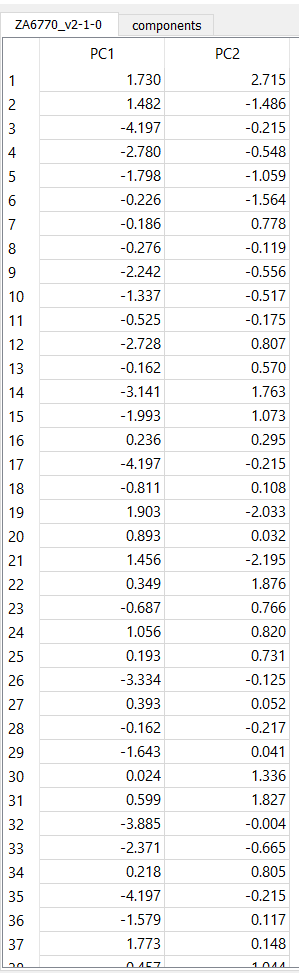 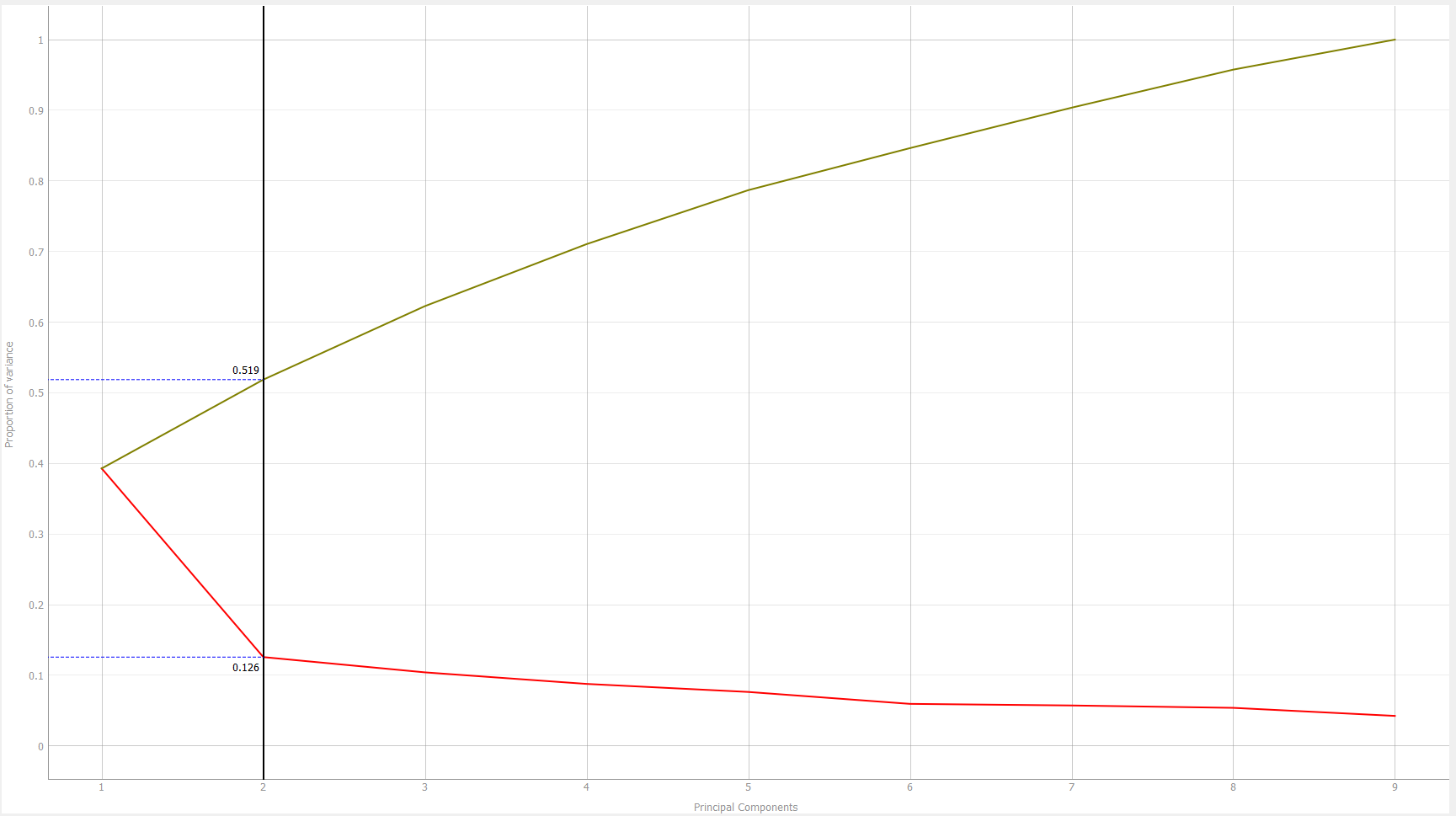 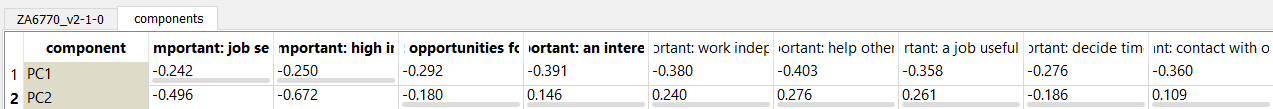 Data: International social survey program (ISSP), 2015, China (http://zacat.gesis.org/webview/)
Software: Orange (https://orange.biolab.si/)
36
Agenda
Introduction
Why Data Analytics?
Examples
DM & Related Areas
Automation 
DM Stages





Research Task & Data Structure
The Relationship
Data Structures
Descriptive Statistics
Segmentation
Dimension Reduction
Relations Analysis
Classification
Time Series Analysis
37
Relations Analysis and/or Classification
38
Relations Analysis, Classification / Ex: Contingency Tables
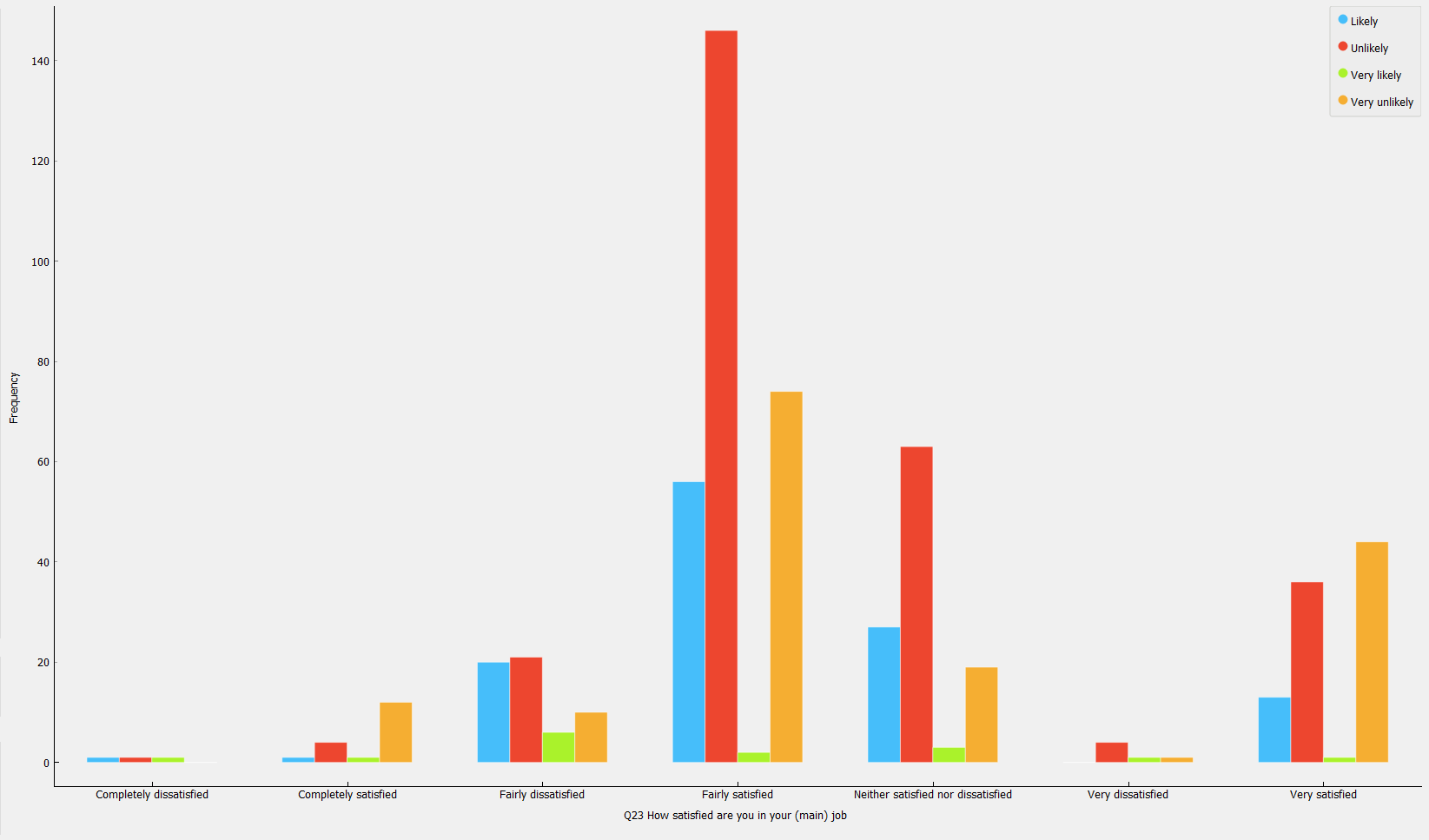 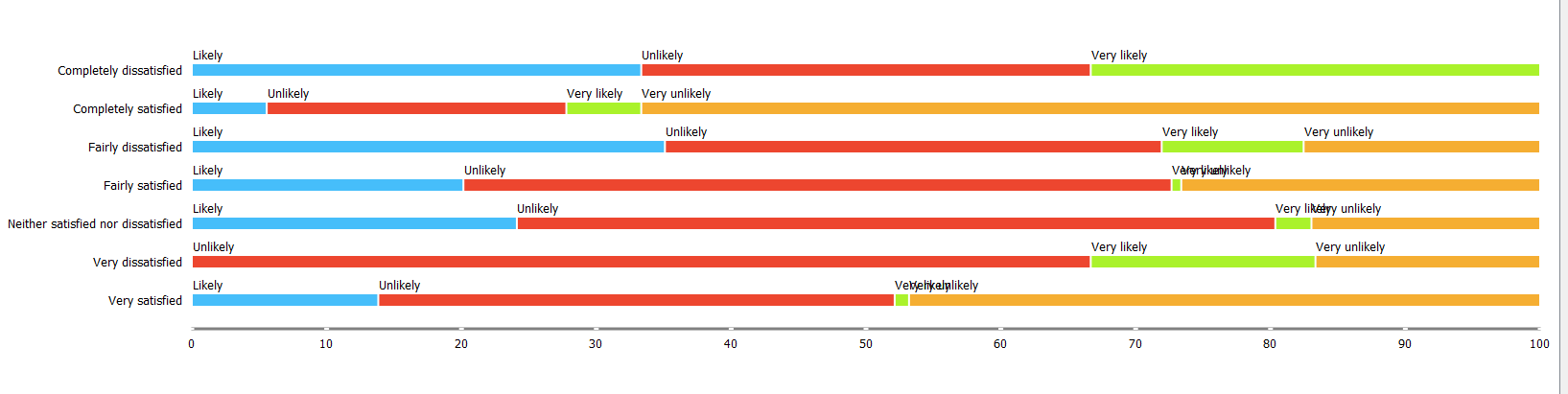 Data: International social survey program (ISSP), 2015, China (http://zacat.gesis.org/webview/)
Software: Orange (https://orange.biolab.si/)
39
Relations Analysis, Classification / Ex: ANOVA
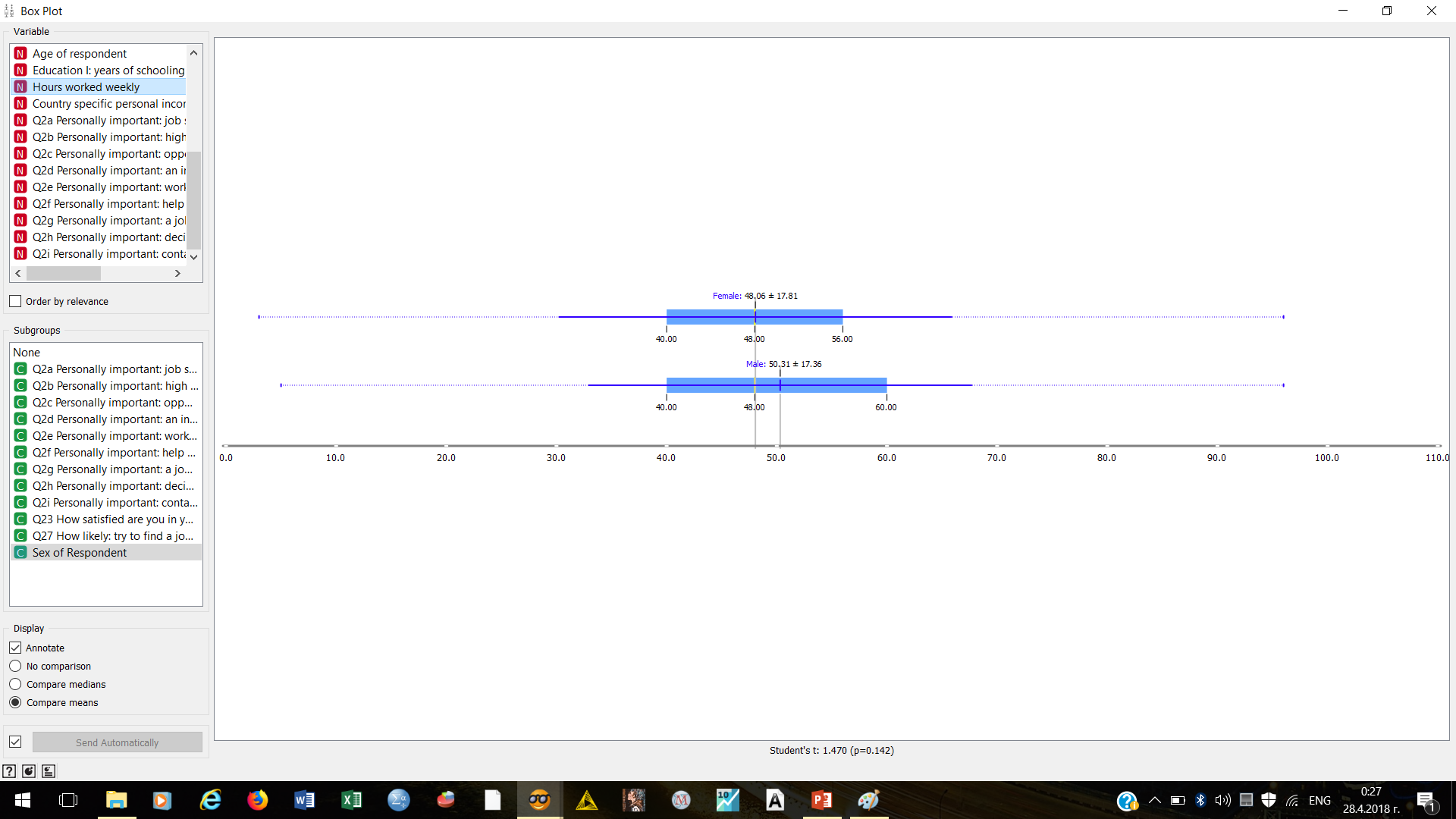 Data: International social survey program (ISSP), 2015, China (http://zacat.gesis.org/webview/)
Software: Orange (https://orange.biolab.si/)
40
Regression / Linear & Logistic Models
Linear Model

Logistic Model
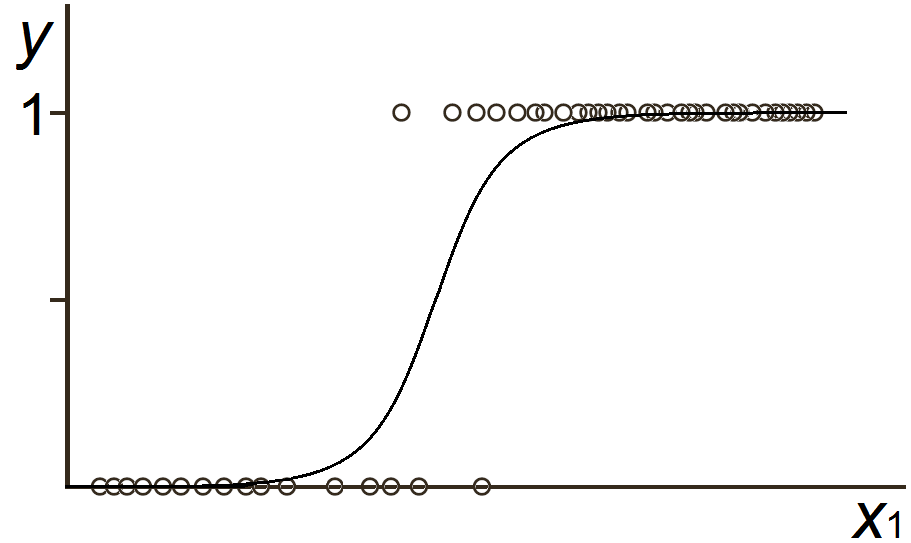 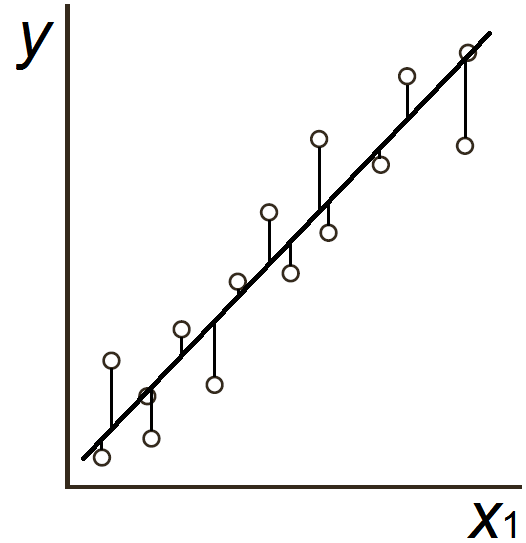 41
[Speaker Notes: линеен модел?: f(x) или f(q)
Примери за лин. по пар – монография 57 (69)]
Regression / Estimators
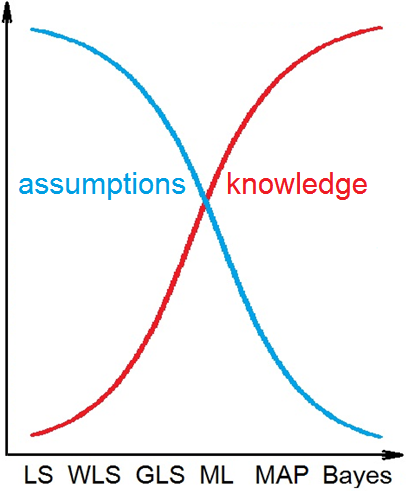 System Knowledge & Assumptions
Bayes Method
	known:	p(θ|y), p(θ), los(θ, θ')

Maximum A-Posteriori (MAP)
	known:	p(θ|y), p(θ)
	assumed:	los(θ, θ') = const

Maximum Likelihood (ML)
	known:	p(θ|y)
	assumed:	p(θ) = const

Generalized Least Squares (GLS...)
	known:	Ǝ cov(ek1, ek2)
	assumed:	e ~ N(0, Σe)

Weighted Least Squares (WLS)
	known:	Σe  diag /W – weight matrix/
	assumed:	cov(ek1, ek2) = 0

Least Squares (LS)
	assumed:	wkk = const
42
Relations Analysis, Classification / Ex: Regression & Correlation
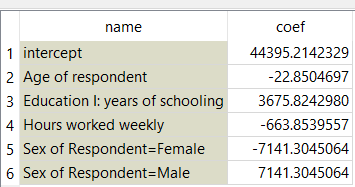 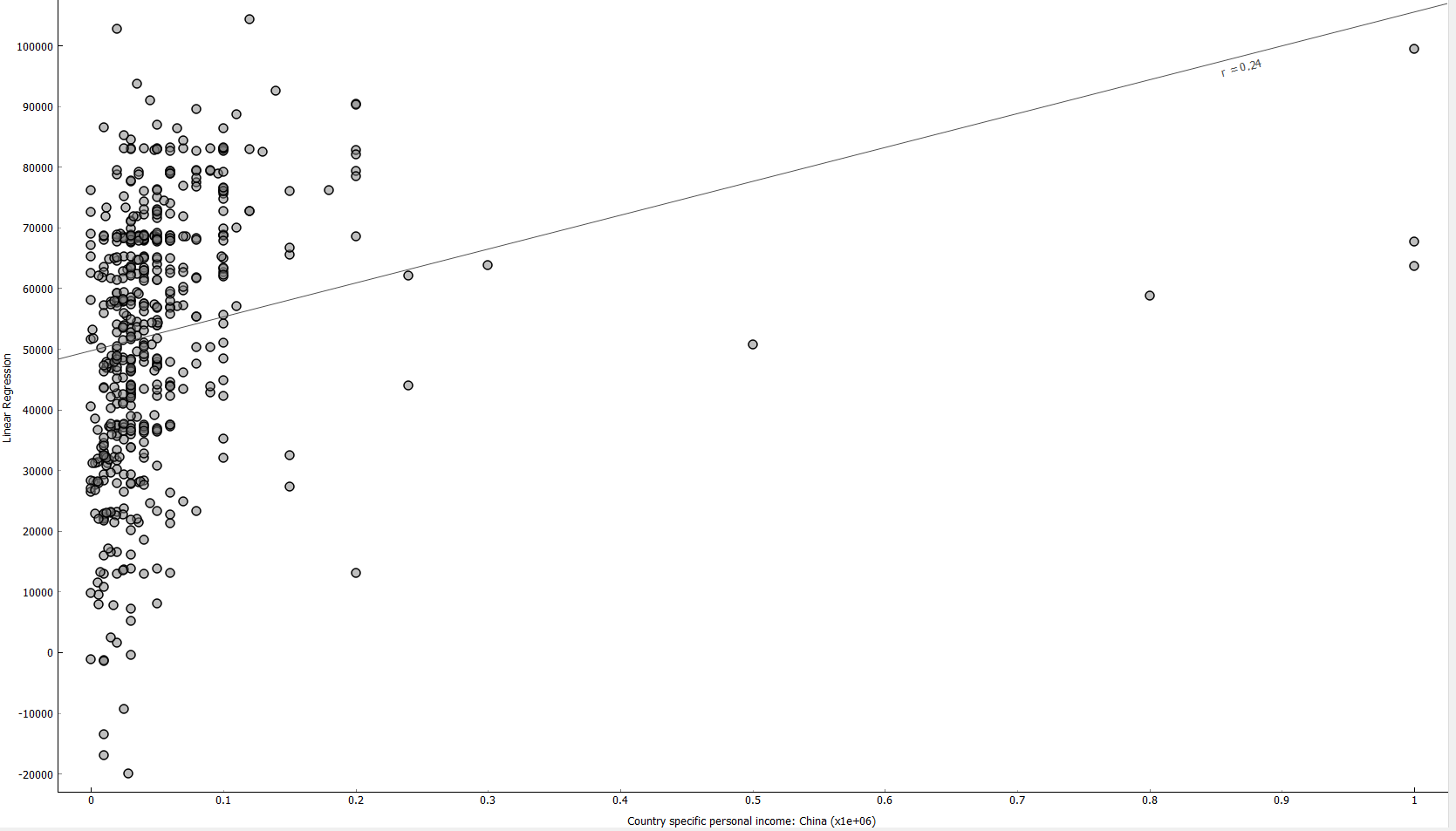 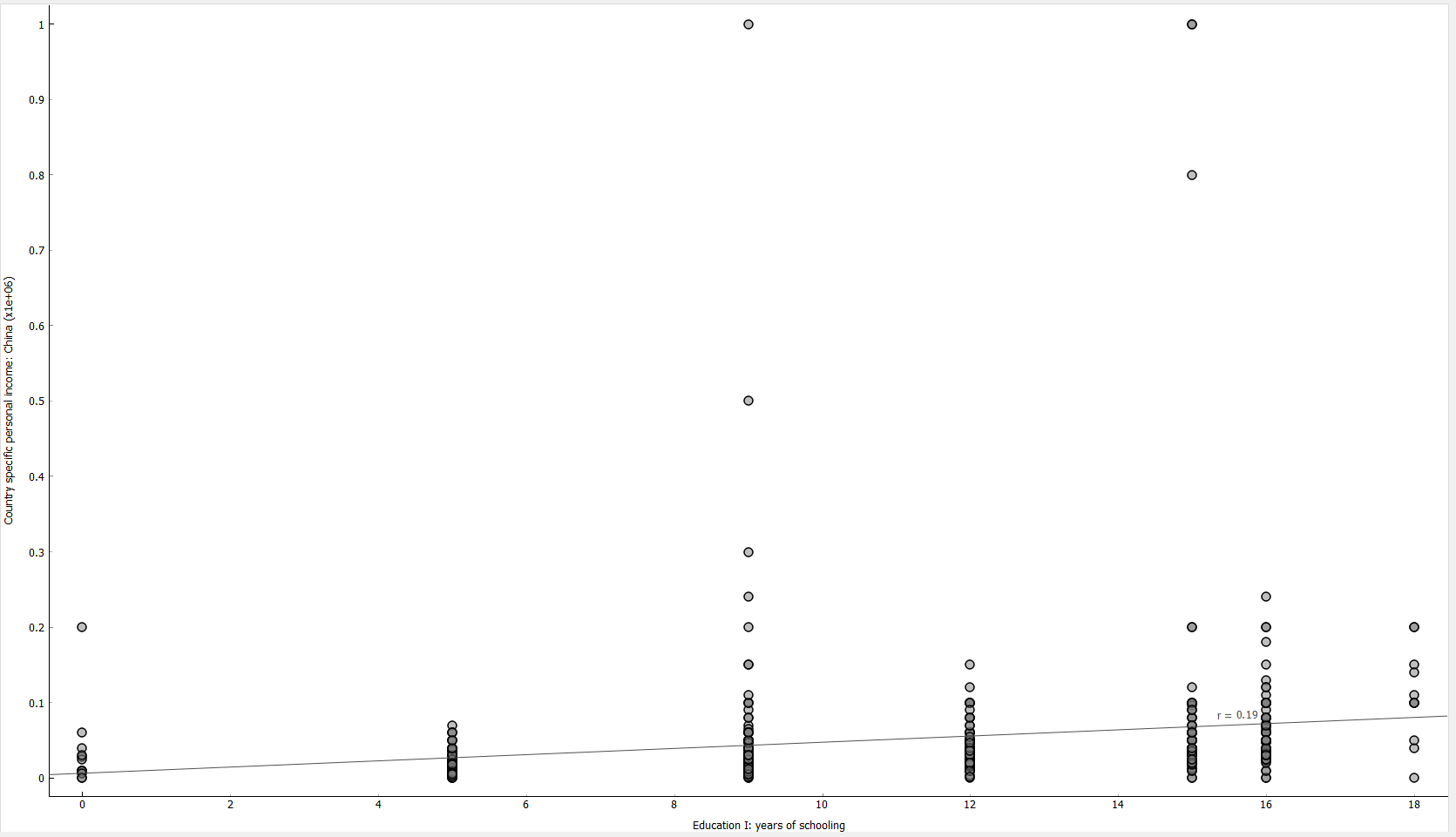 Data: International social survey program (ISSP), 2015, China (http://zacat.gesis.org/webview/)
Software: Orange (https://orange.biolab.si/)
43
Relations Analysis, Classification / Ex: Logistic Regression
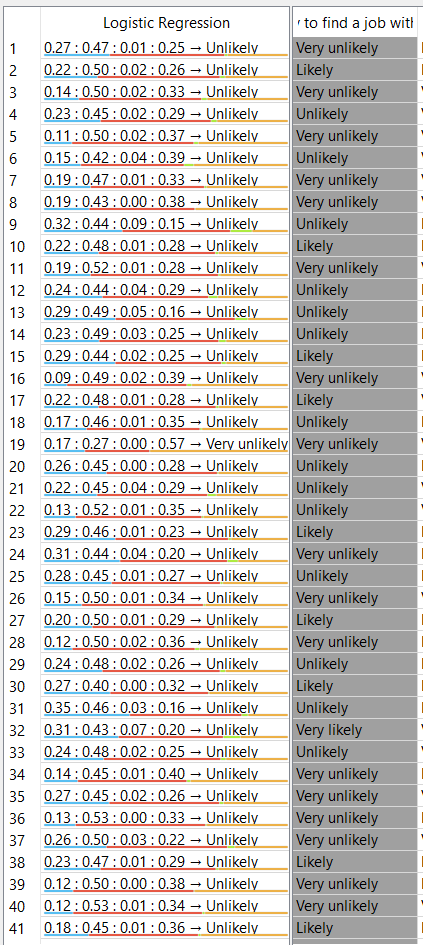 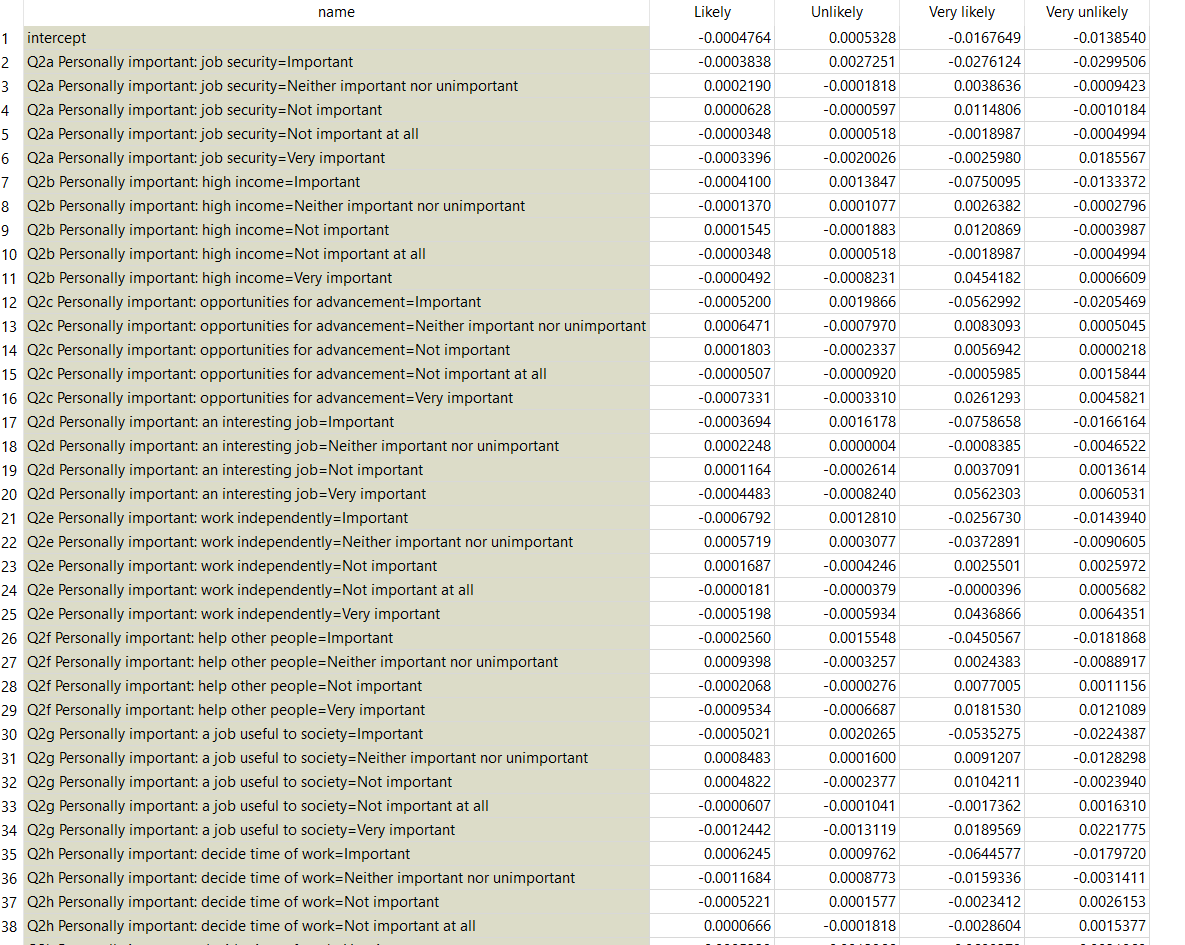 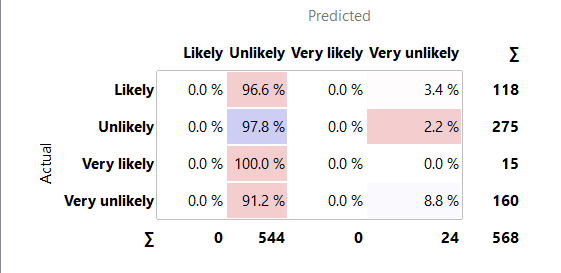 Data: International social survey program (ISSP), 2015, China (http://zacat.gesis.org/webview/)
Software: Orange (https://orange.biolab.si/)
44
Decision Tree
DT Development

Initialization

Stage 1: Growing

Stage 2: Pruning
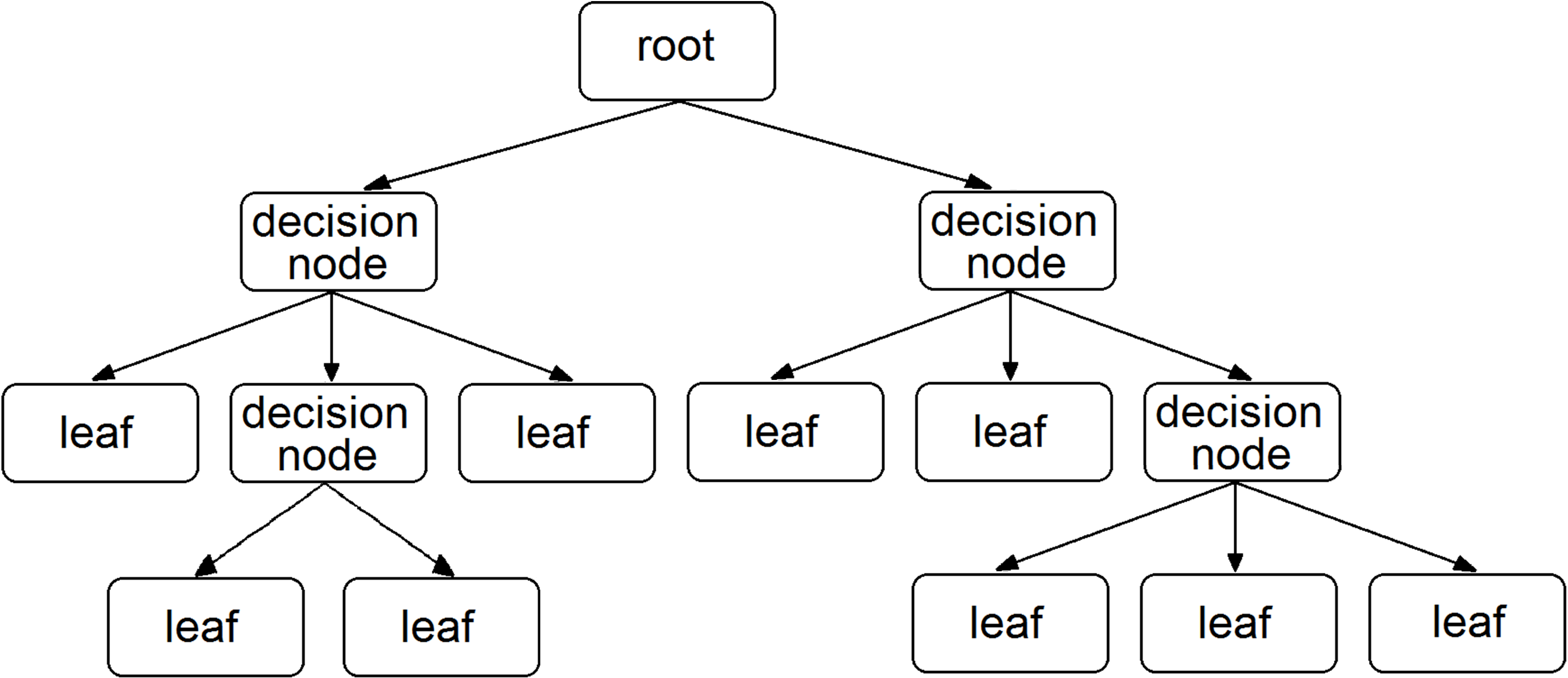 45
Decision Tree
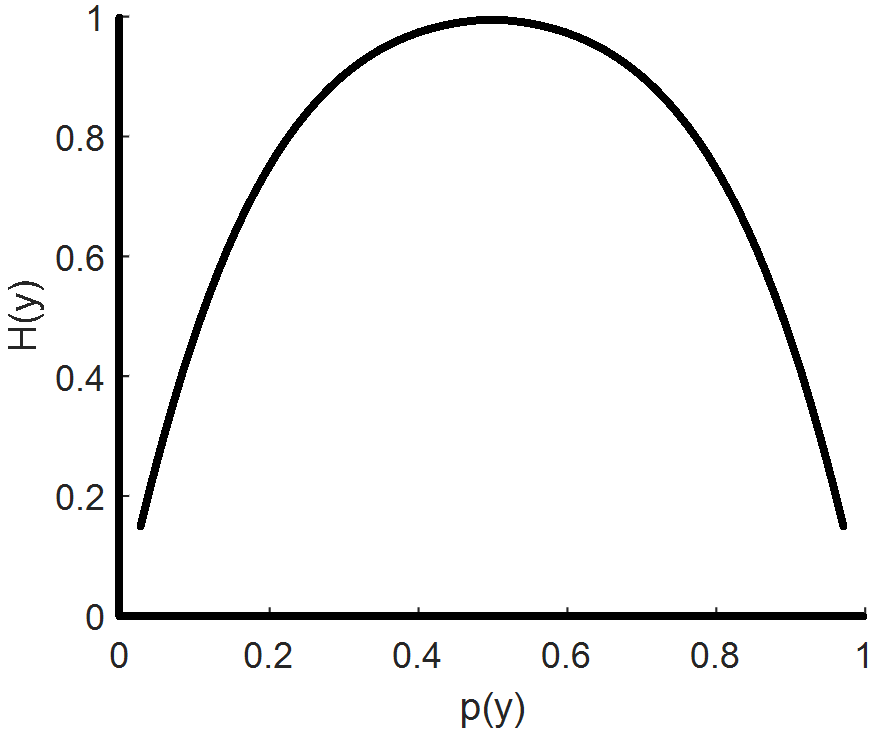 DT Criteria

Information Gain
	    /H(y) – Entropy/

Gini

ChiSq

F-ratio

Twoing
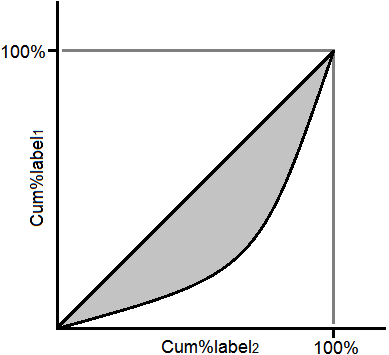 46
Relations Analysis, Classification / Ex 1: Classification Trees
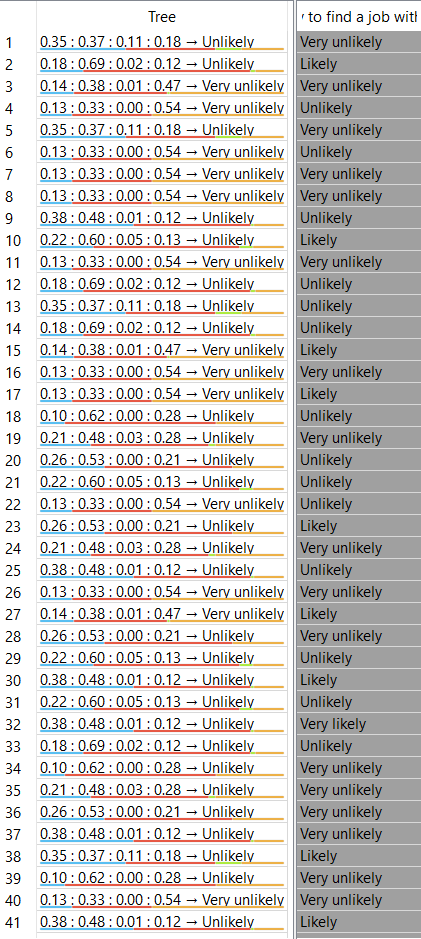 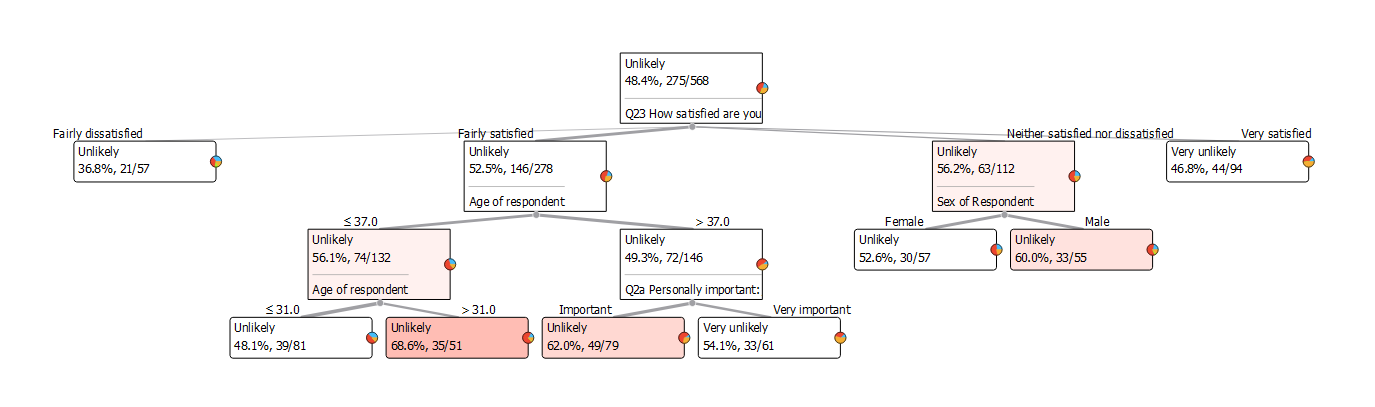 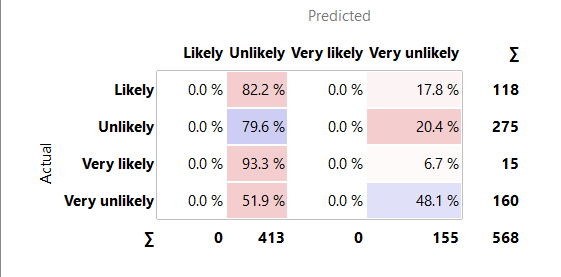 Data: International social survey program (ISSP), 2015, China (http://zacat.gesis.org/webview/)
Software: Orange (https://orange.biolab.si/)
47
Relations Analysis, Classification / Ex 2: Classification Trees
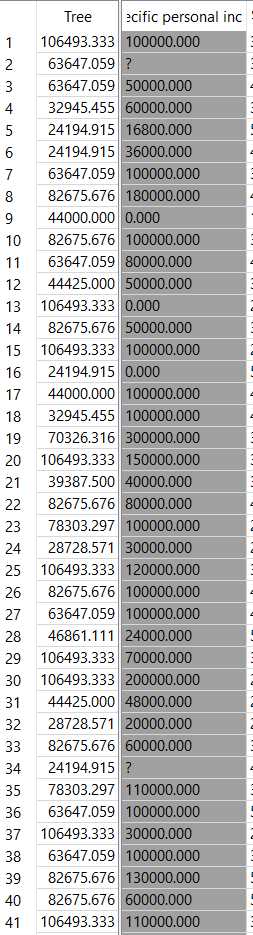 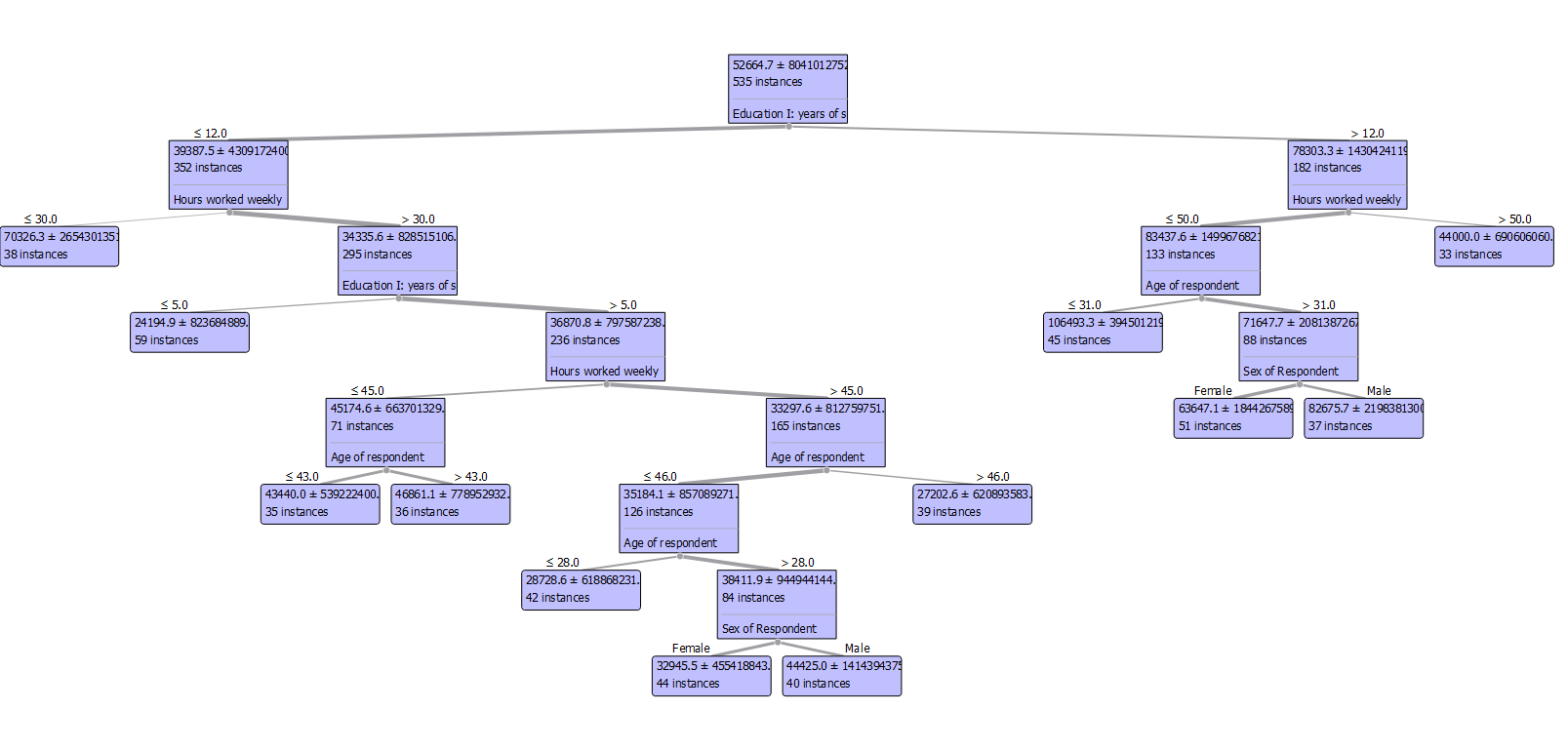 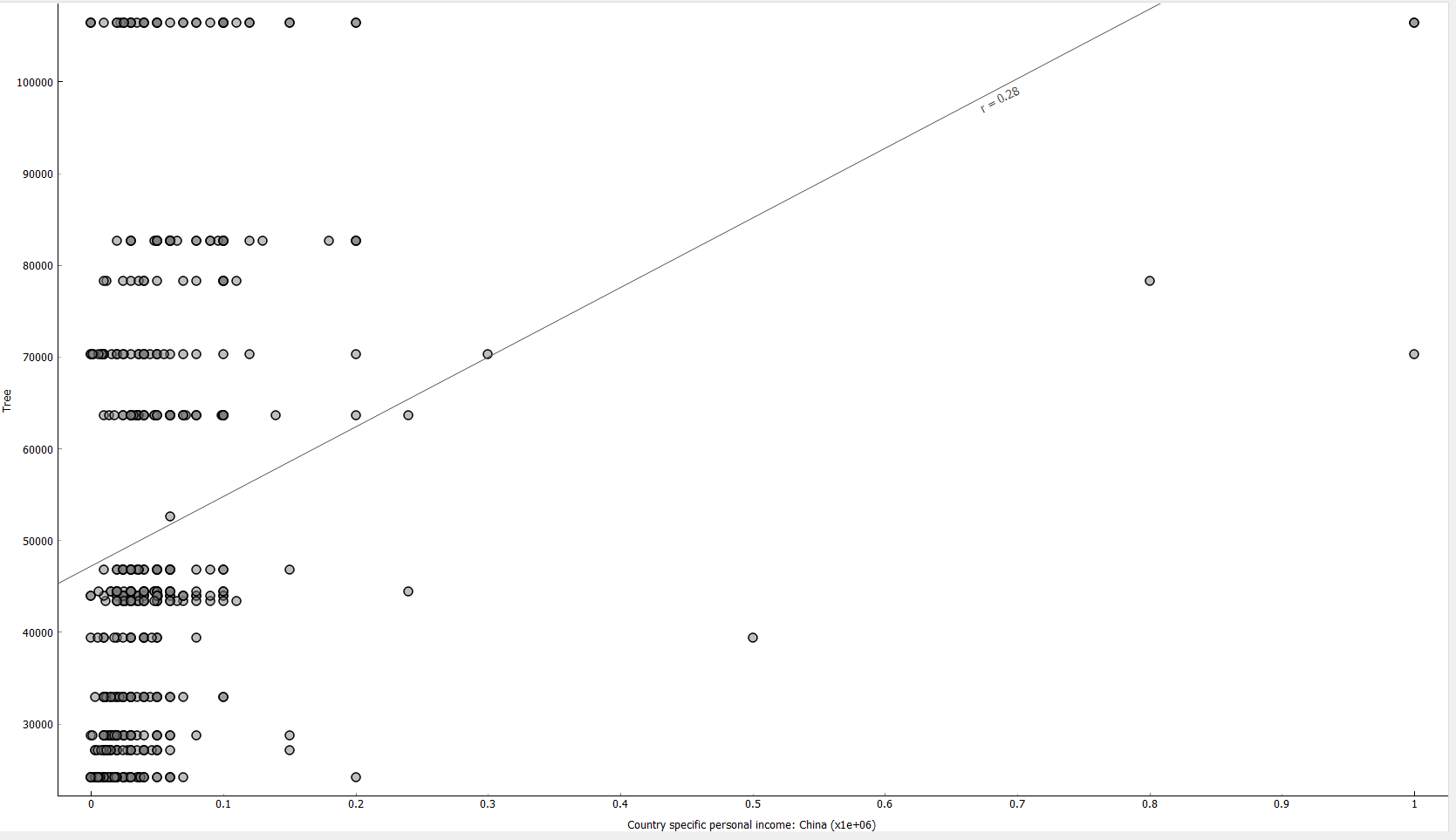 Data: International social survey program (ISSP), 2015, China (http://zacat.gesis.org/webview/)
Software: Orange (https://orange.biolab.si/)
48
Research Tasks & Data Structure
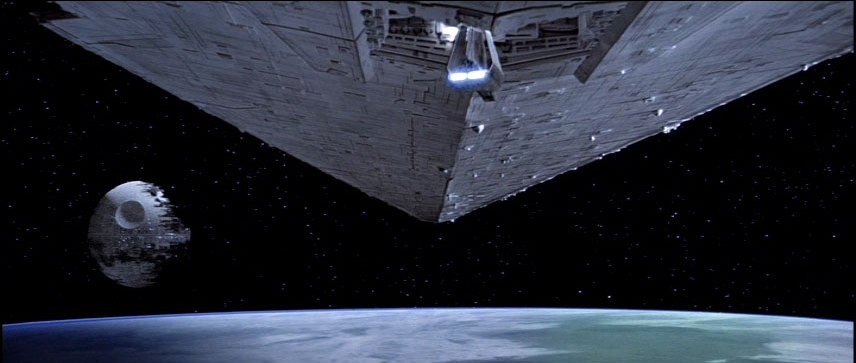 And now… let’s see how all these methods work in practice...
49
THANKS
Contacts:


Kaloyan Haralampiev, Ph.D.
	k_haralampiev@phls.uni-sofia.bg
	 http://kaloyan-haralampiev.info/ 

	Assoc. Prof. of Sofia University “St. Kliment Ohridski”
	 https://www.uni-sofia.bg/ 







Alexander Efremov, Ph.D., Eng.
aefremov@gmail.com 
https://bg.linkedin.com/in/aefremov 

Assoc. Prof. at Technical University of Sofiahttp://anp.tu-sofia.bg/aefremov/index.htm 

Co-founder & Chief Scientist at A4Ehttps://www.a4everyone.com
50